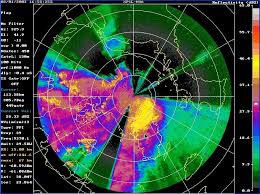 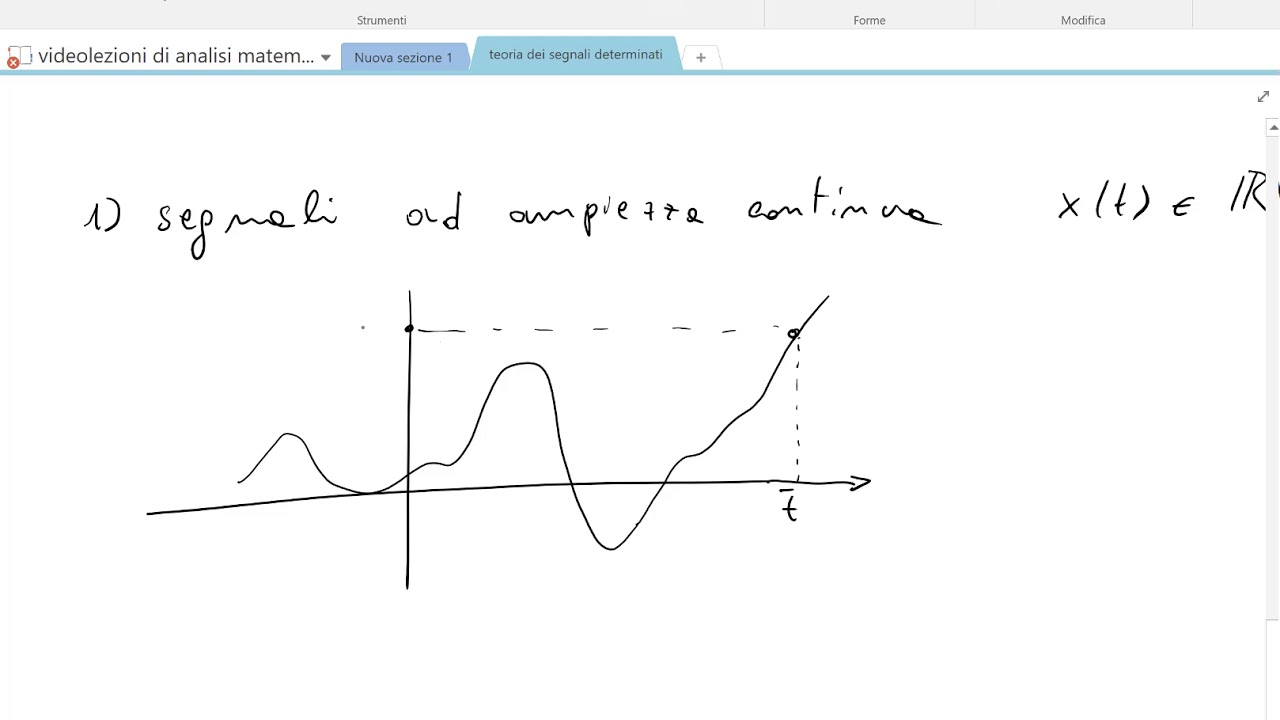 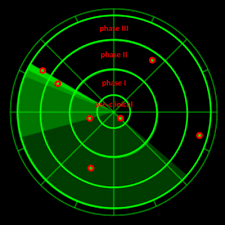 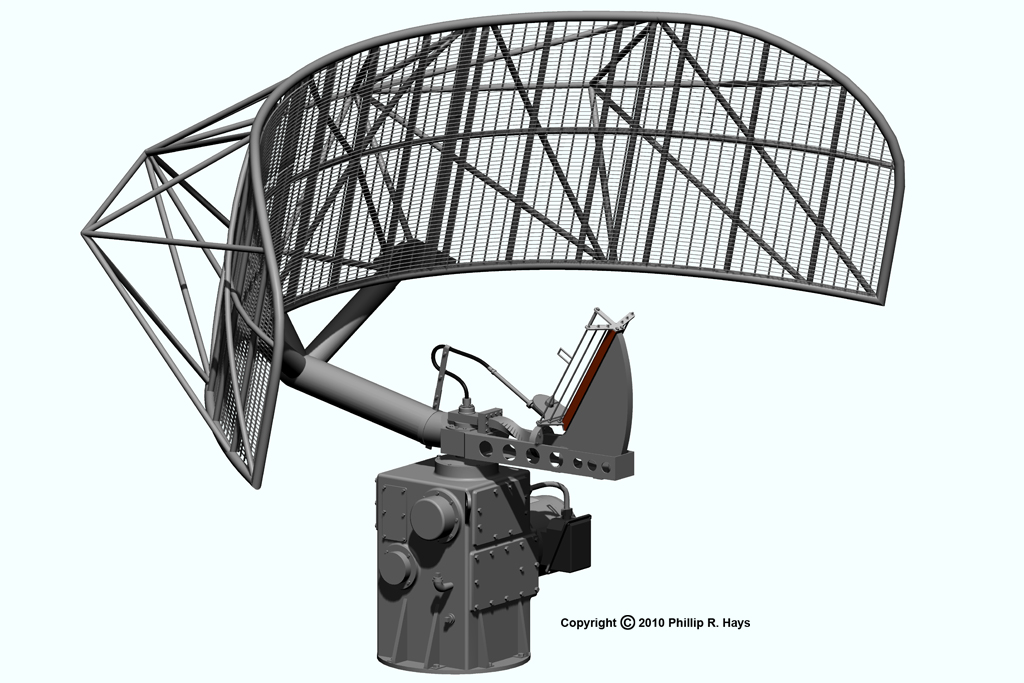 Radar
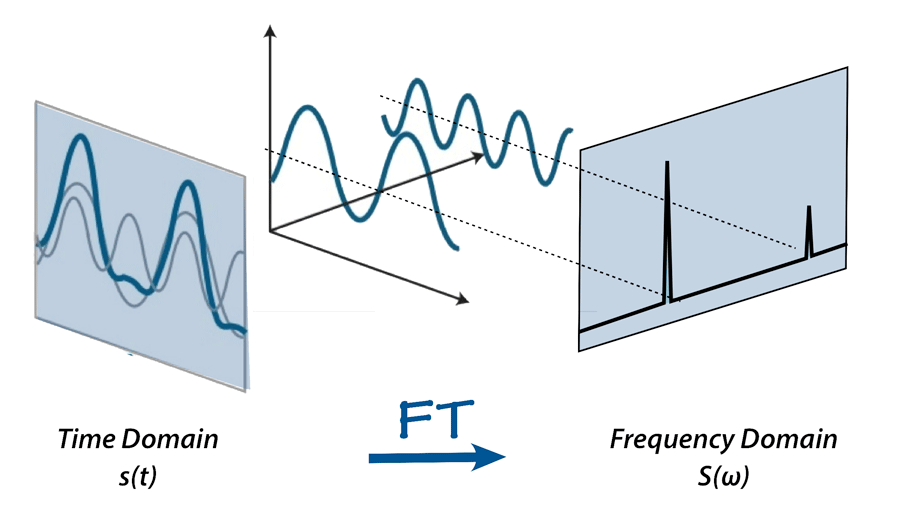 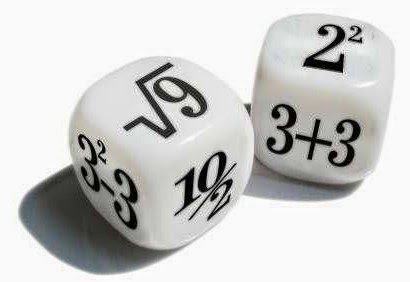 Corso di Laurea Magistrale: 
Scienze e Tecnologie della Navigazione / Scienze Nautiche Aeronautiche e Meteo-Oceanografiche

Anno Accademico: 2022/2023
Crediti: 6 CFU
Docente: Giampaolo Ferraioli
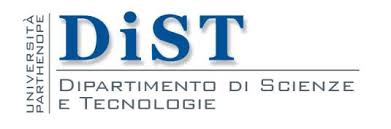 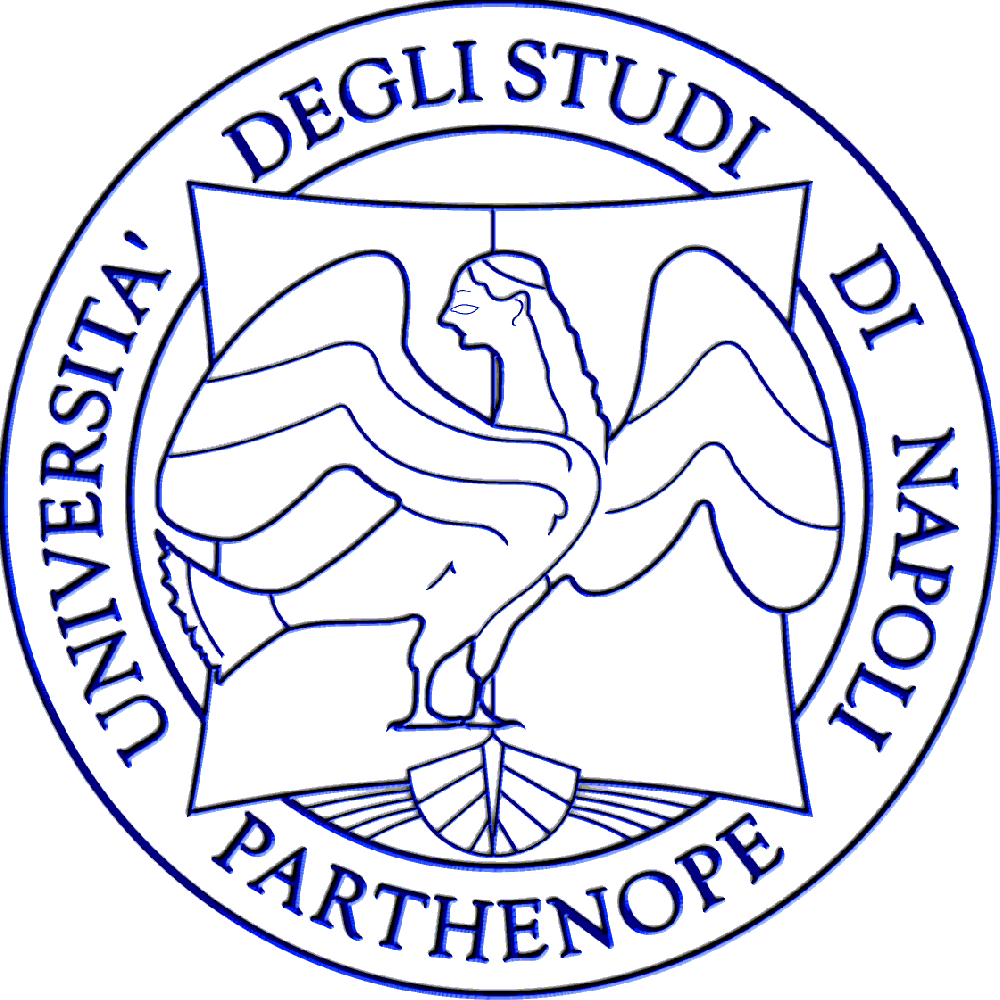 Informazioni
Denominazione (CFU) 
Radar (6)

Docente
Giampaolo Ferraioli 
	giampaolo.ferraioli@uniparthenope.it
http://https://www.uniparthenope.it/ugov/person/2678
https://sites.google.com/view/gferraioli
skype: giampaolo.ferraioli, tel: 0815476778
Codice Teams: dxwjcjm

Testi consigliati
Gelli, F. Verde “Segnali e Sistemi”
G. Gelli, “Probabilità e informazione”
M. I. Skolnik, “Introduction to Radar Systems”, McGraw Hill
Dispense del Docente (https://elearning.uniparthenope.it/course/view.php?id=2118)Hill

Propedeuticità: Nessuna (Consigliate: Analisi I, Analisi II, Teoria dei Segnali)

Modalità di esame: Prova orale
Contenuti
Introduzione al Corso

Cenni di Teoria dei Segnali Definizione di Segnale, Classificazione dei Segnali, Esempi di Segnali, Potenza di un Segnale, Trasformata di Fourier, Trasformata di Fourier, Modulazione e DemodulazioneCenni di Teoria dei Fenomeni AleatoriVariabile aleatoria, Funzione di distribuzione cumulativa (cdf), Funzione Densità di Probabilità (pdf), Funzione Densità di Massa (pmf), Segnali AleatoriIl RadarIl Radar, Principio di Funzionamento, Il Sistema Radar, Applicazioni Radar, Equazione Radar, Segnale Minimo Rilevabile, Rapporto Segnale – Rumore, Probabilità di Falso Allarme, Probabilità di Detection, SNR minimo, Integrazione di impulsi, Sezione Radar, Potenza di Trasmissione, Ambiguità in Range, Risoluzione in Range, Antenne, Perdite di Sistema, Effetti della Propagazione,Sistemi RadarEffetto Doppler, Radar CW, Radar FM-CW, MTI, Radar di Immagine, Radar Secondario, Radar Meteo